Исследовательская работа «Тайны анимации»
Выполнила: Беженарь София 1-в класс
Руководитель: Мордовина Н.А.
Южно-Сахалинск 2017 г.
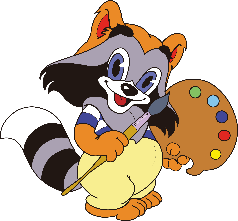 Цель работы
Узнать, что такое анимация, мультипликация, мультипликационный фильм
Самостоятельно снять мультипликационный фильм
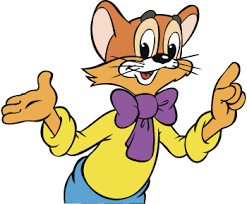 Анимация, мультипликация
Анимация (animation)... Это слово происходит от латинского "anima", что в переводе означает душа, следовательно, анимация означает одушевление, оживление. 
Анимация это западное название мультипликации
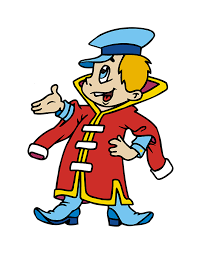 История анимации
Человек с давних пор хотел запечатлеть движение животных и людей
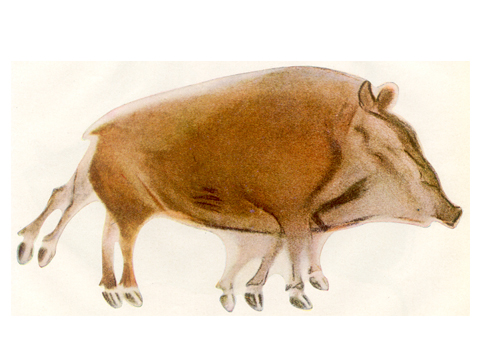 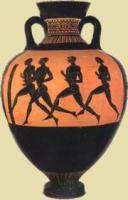 Наскальное изображение в пещере Альтамира, Испания
Древнегрееческая ваза с изображением бегунов
История анимации
Анимация похожая на современную появилась в средние века
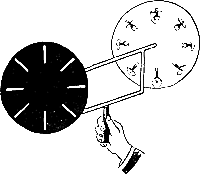 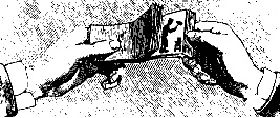 Книжка, создающая иллюзию
оживших рисунков
Изобретение Плато
Праксиноскоп Рейно
1877 г. Эмиль Рейно показывает праксиноскоп
1892 г. первый показ графической ленты с помощью аппаратов «оптический театр»
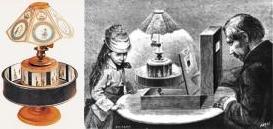 Эмиль Рейно показывает праксиноскоп
Уолт Дисней – самый знаменитый мультипликтор
1921 г. - первый мультфильм Уолта Диснея.
1926 г. – появление Микки Мауса
1928 г. – первый мультфильм со звуком «Пароходик Вилли»
1932 г. – первый цветной мультфильм. «Цветы и деревья»
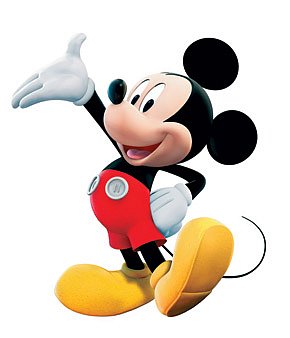 Анимация в нашей стране
1906 г. – первый мультфильм Ширяева
1910 г. – первый в мире объемный мультфильм с насекомыми «Война усачей с рогачами»
1935 г. – создание киностудии «Союзмультфильм»
60-70-е гг. XX века – «золотой» век советской анимации
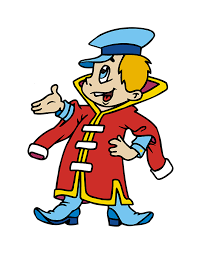 Технологии создания анимации
Классическая анимация
Стоп-кадровая анимация
Спрайтовая анимация
Морфинг
Цветовая анимация
3D-анимация
Захват движения
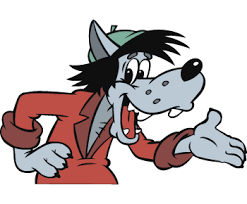 Анимация в Южно-Сахалинске
Все знают мультгероя Сеню, девиз которого: «Безопасность это важно»
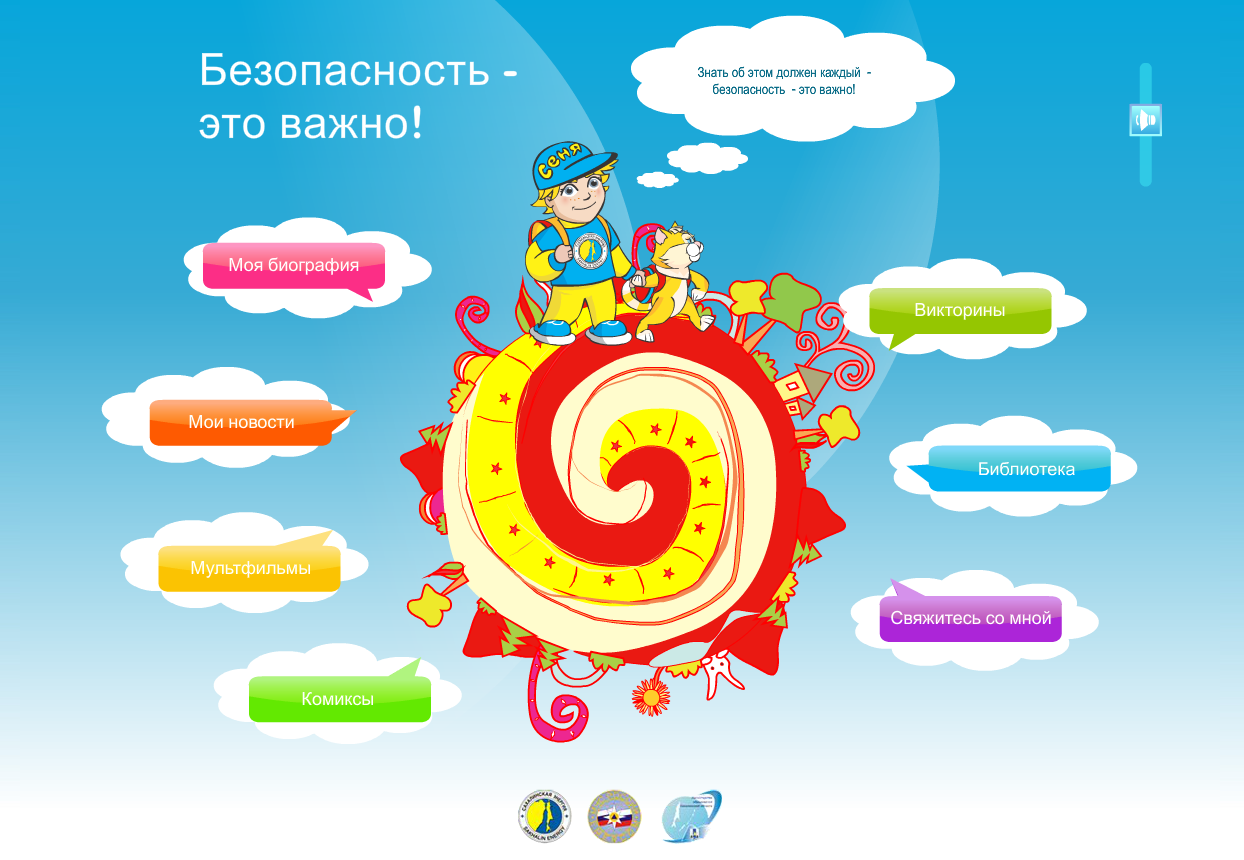 Этапы создания мультфильма
Написание сценария
Подготовка декораций
Съемка кадров
Монтаж кадров
Наложение звукового ряда
Окончательная обработка
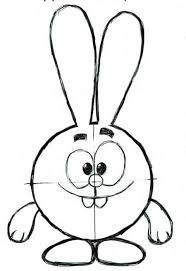 Инструменты
Конструктор Lego

Фотоаппарат

Яркая лампа
Штатив

Компьютер
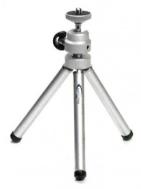 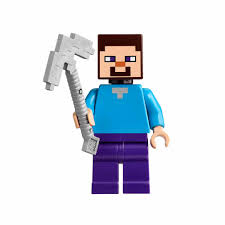 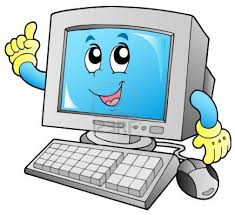 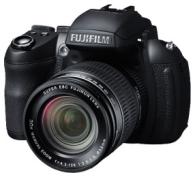 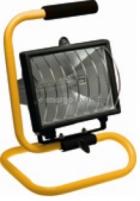 Процесс съемки и обработки
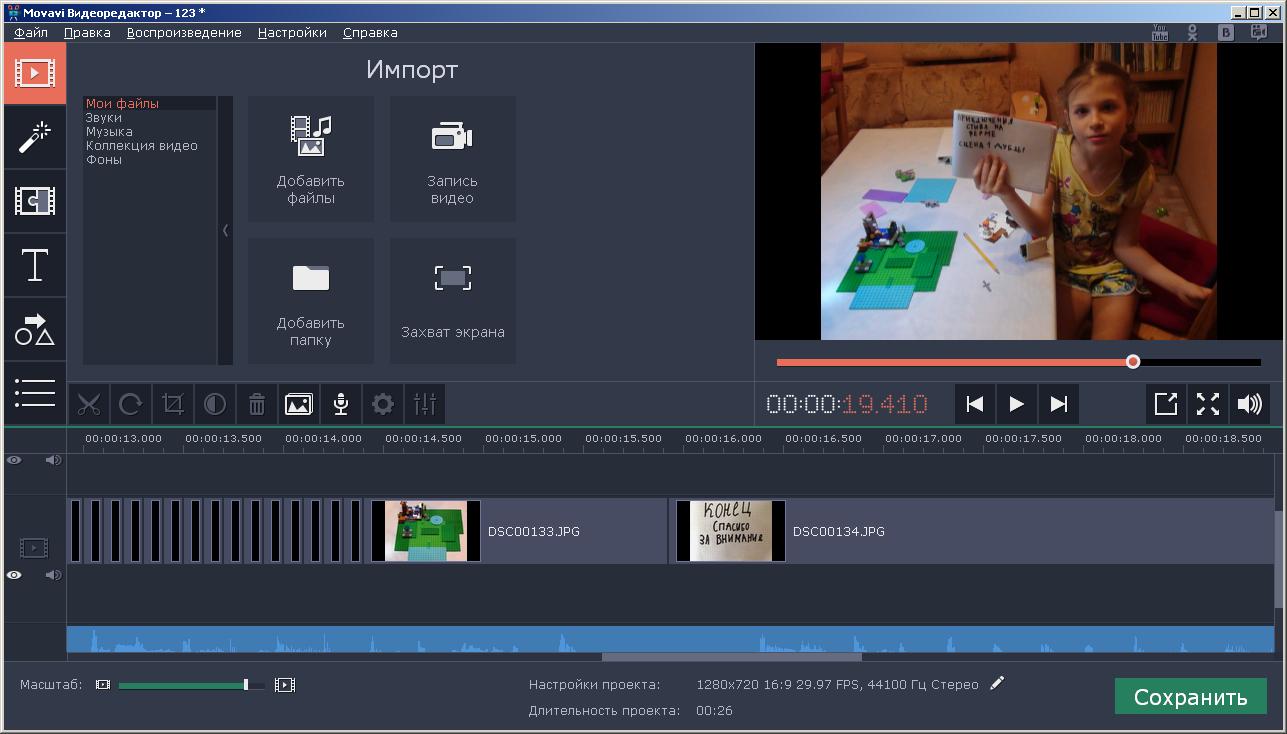 Компьютерная обработка
Мультфильм
Заключение
Анимация – интересный, с богатой историей, и  развивающийся вид искусства
В ходе выполнения проекта я узнала много интересного об анимации и поняла, что съемки собственного мультфильма – увлекательное и не очень сложное занятие